أوراق عمل وحدة


(يلتزم بقواعد الأمن والسلامة)
عرض مجسمات لأدوات الكهرباء ليتعرف اعليها لطالب   مثل ( مداخل الكهرباء - زر التشغيل )
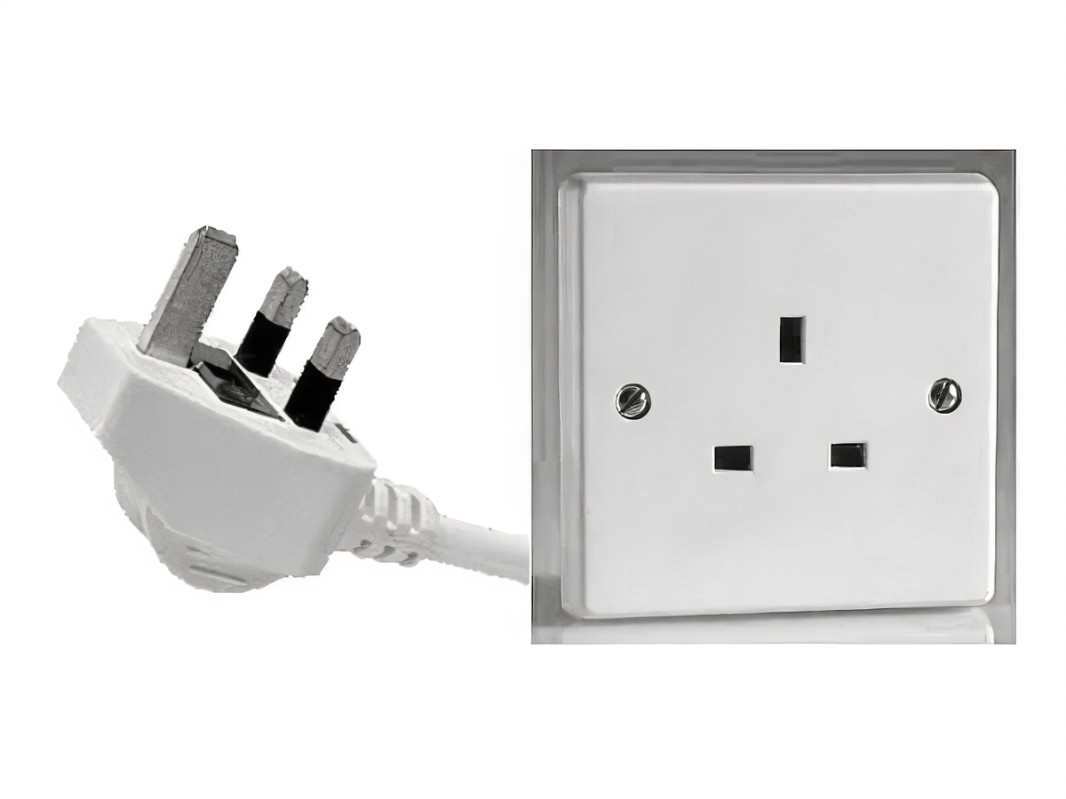 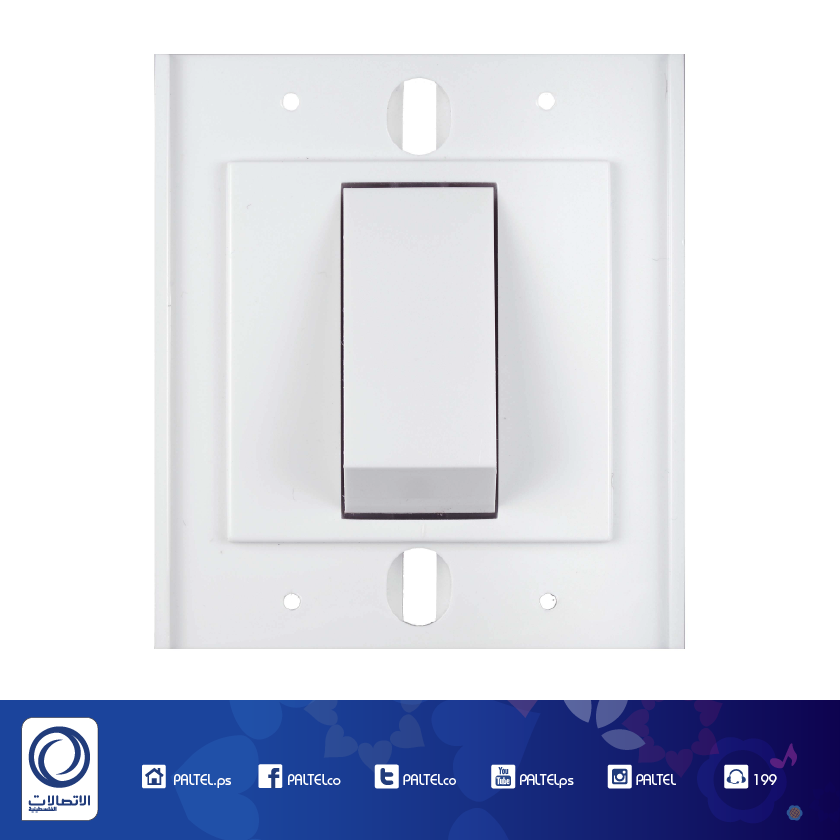